Tuesday February 3, 2015Mr. Goblirsch – American Government
OBJECTIVE – Students Will Be Able To – SWBAT:
 - Analyze the Constitution of the United States.

AGENDA:
WARM-UP: New Seating Chart
DISCUSSION: Article I Scavenger Hunt
GUIDED: 3 Branches Chart – Article I
INDEPENDENT: 3 Branches Chart – Articles II & III
CONGRESSIONAL VOTE: Sick Pay Program
IF TIME: GROUP WORK: State Poster

***TOMORROW – We will be Working on State Posters
*****FRIDAY – Constitution Quiz

New Seating Chart WARM-UP: (Follow the directions below)
***5 minutes***
Ask your Section Leader for your new seat.
HOUSE REARRANGING RULES
All members must sit in a different seat
All members must have a different partner
All members will still sit in the same State/Section
SENATE REARRANGING RULES
All members must keep the same partner
OPTIONAL: If partners want to trade desks with another partnership
SCAVENGER HUNT:CONSTITUTION: Article 1
DIRECTIONS:
	Read Article I of the Constitution.  Search for 	each of the items below.  When you come across 	it, highlight it and write a note in the column, 	so you know where to locate it.
LIST:
EXAMPLE: Primary power & Bicameral legislature
House Term length
House Qualifications (3)
Senate Term length
Senate Qualifications (3)
President of the Senate
# of members needed to conduct business
Where revenue bills originate?
Veto override
Enumerated powers (Section 8) How many?
Highlight 1 power denied to Congress
Highlight 1 power denied to the States
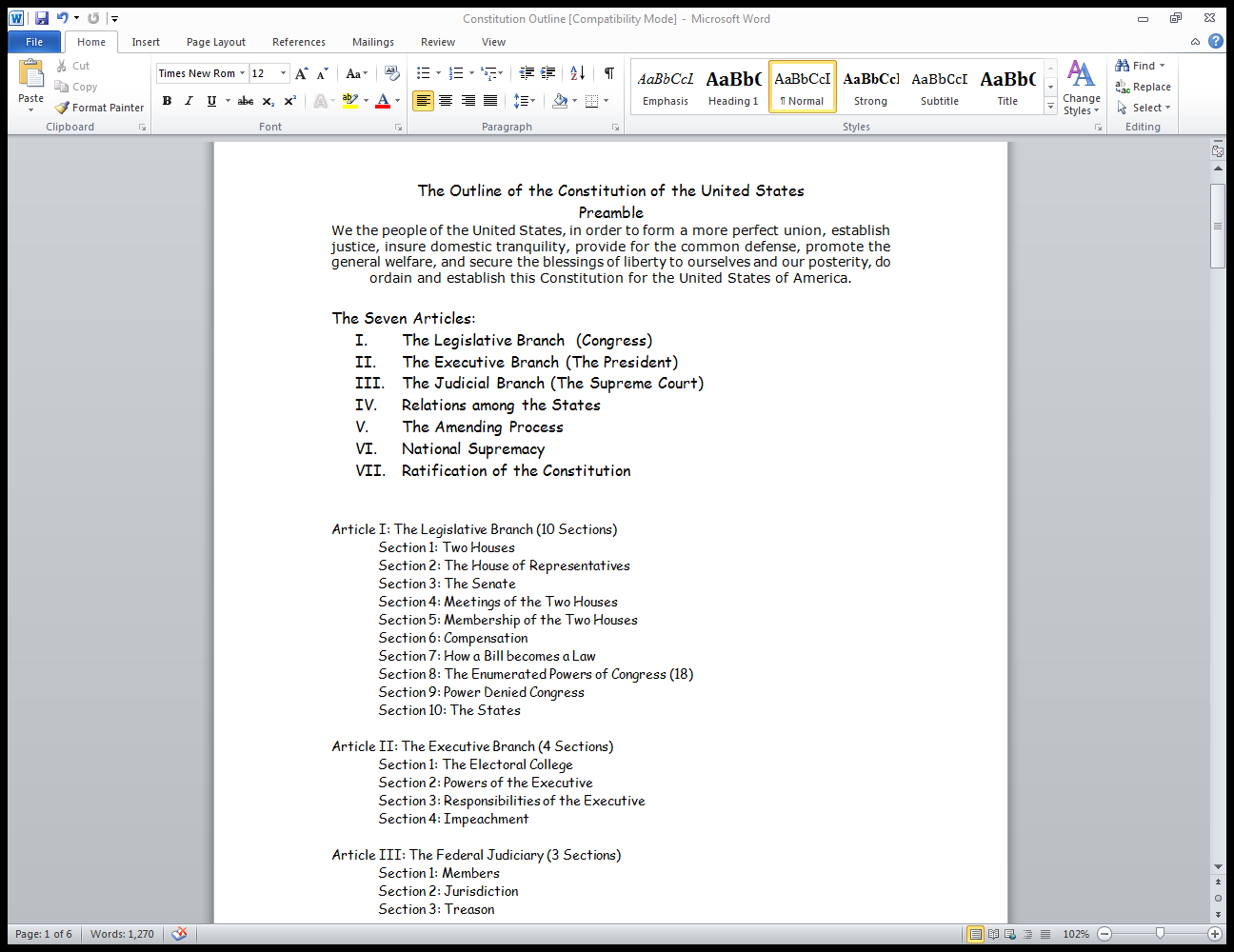 GROUP  TASK:State Flag
DIRECTIONS:
	The members of your State (the 	whole Senate section will work 	together) are to create a State Flag.  	All members are to contribute.  Your 	State flag should represent your 	State meaning that it should include 	pictures/symbols that represent 	your State.  Your poster should 	include the names of all  section 	members and the name of your State.
CONGRESSIONAL VOTE: Sick Pay Program
PROPOSED BILL: 
	Absences occur daily in Goblirsch’s class.  This 	proposal is for a sick leave program, so that students will 	still get paid on days they are absent.  

PROPOSAL OPTIONS: (to be discussed in the 			houses of Congress:  We will ONLY BE VOTING ON 	1 OF THE PROPOSALS BELOW)

A)	1% tax increase for school absences only
B)	2% tax increase for all excused absences only
C)	5% tax increase for all absences

A “Yes” vote will begin the Sick Leave Program
A “No” vote will keep everything they way it currently is
BALLOT
Representative/Senator Name:
_________________________
_______________________



_____   YES

_____   NO
DOOR



CABINETS